PrEP USE DURING ACUTE HIV INFECTION IN A COMMUNITY SETTING COMPROMISES HIV DIAGNOSIS
Dr. Donn Colby, MD 
Wed, 3/10: 11:20 AM  - 11:30 AM 00179 Oral Abstract Session 
Virtual CROI 2021 
View Abstract 179
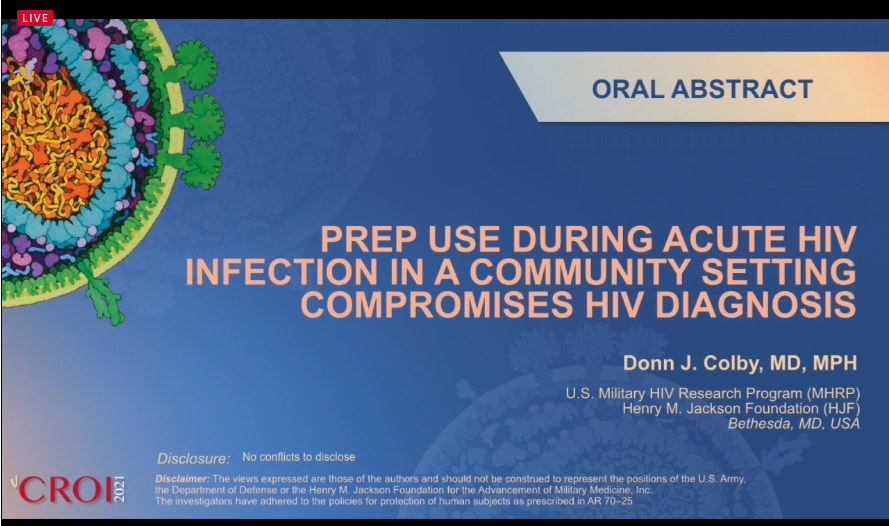 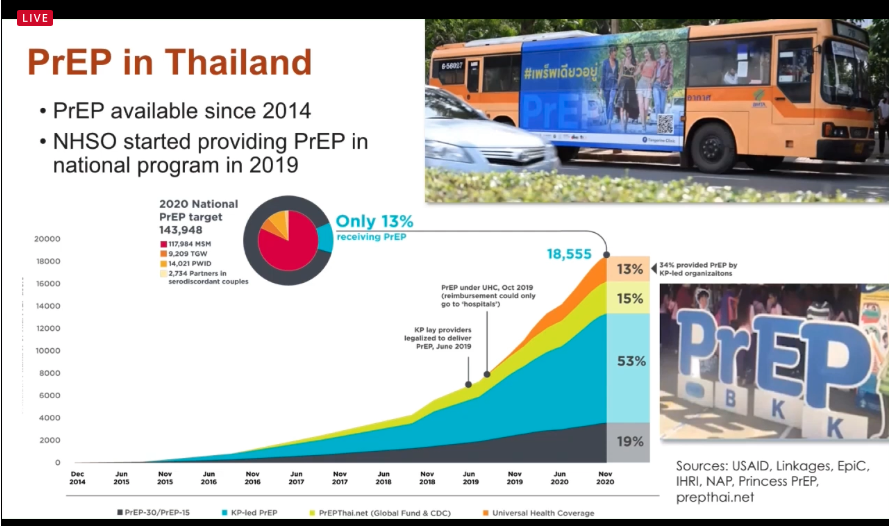 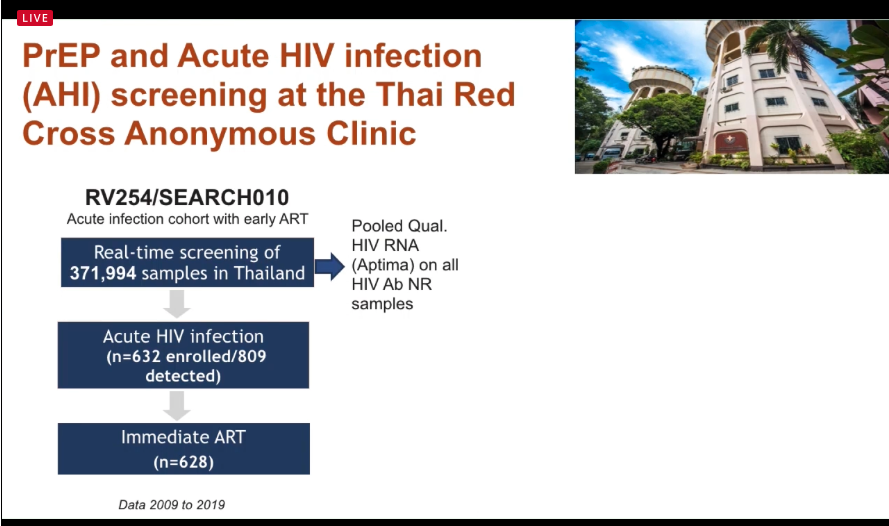 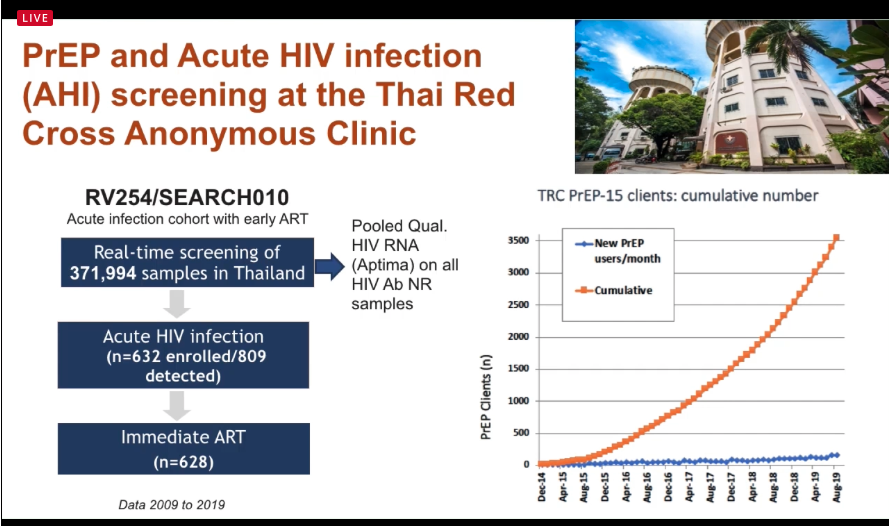 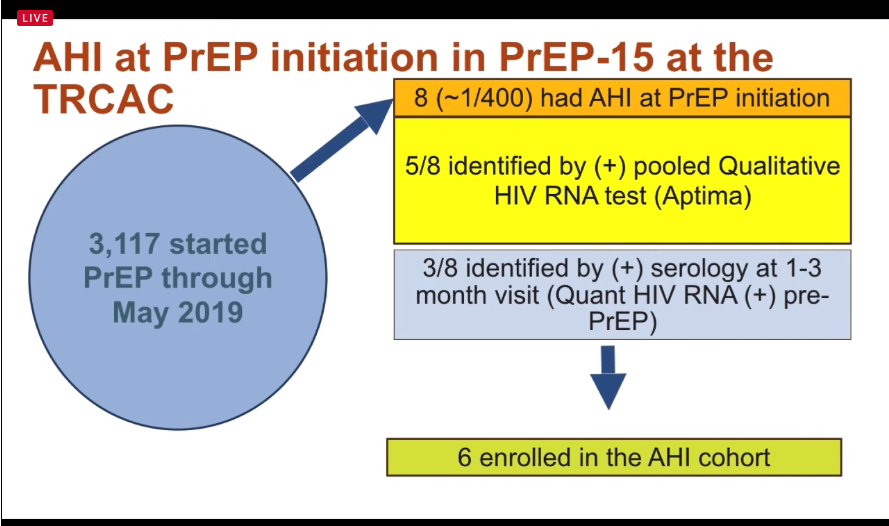 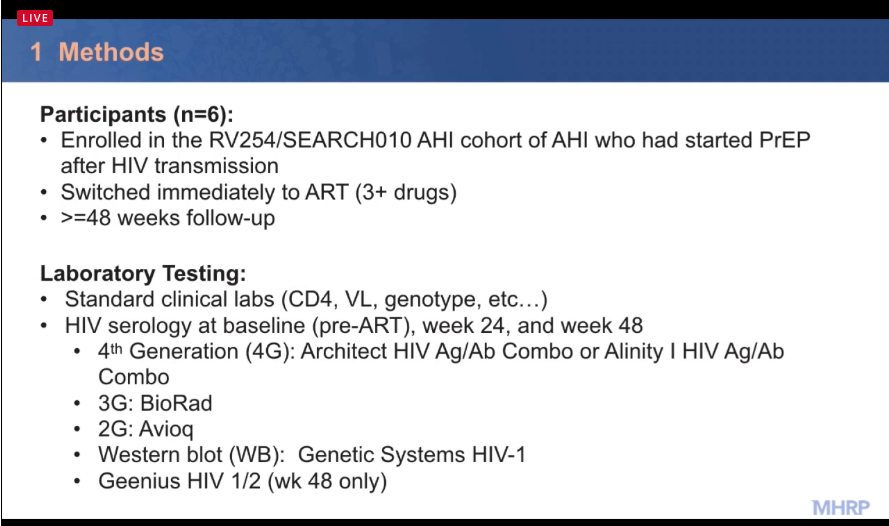 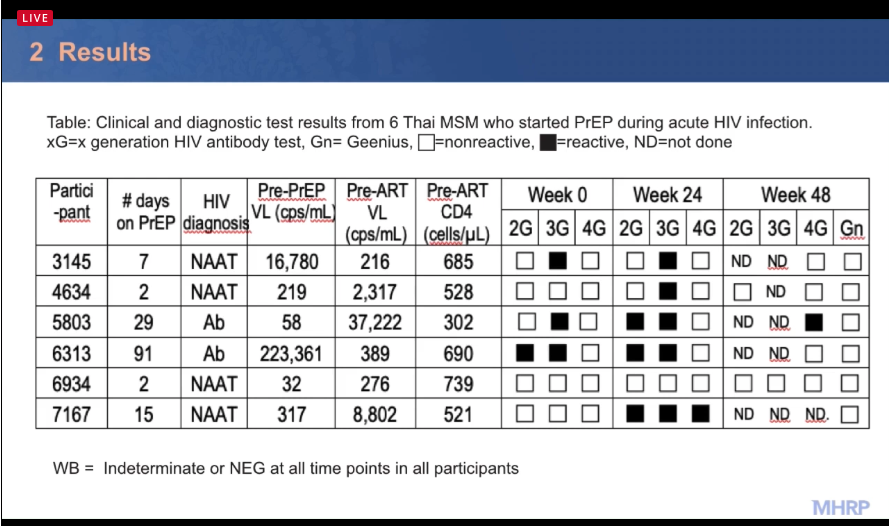 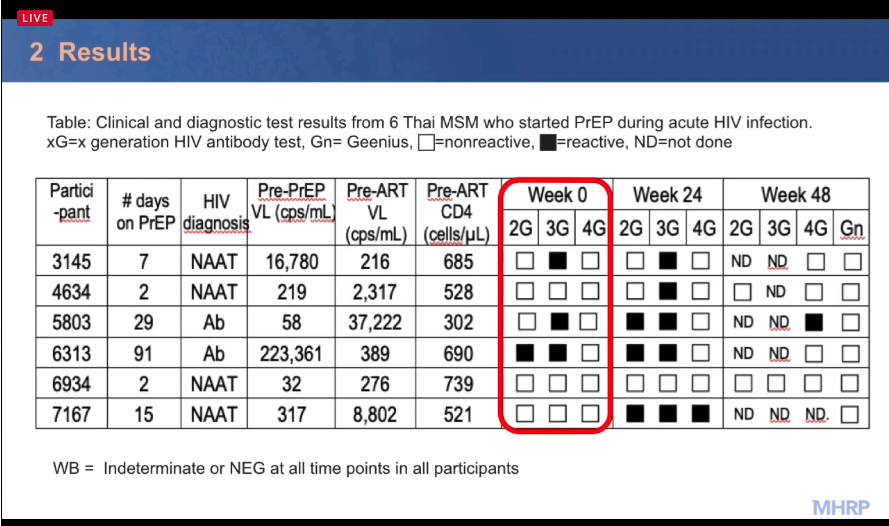 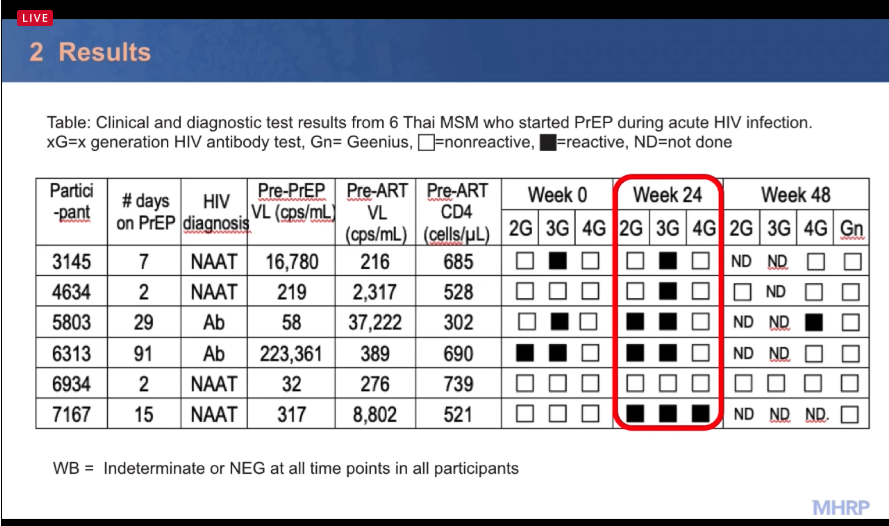 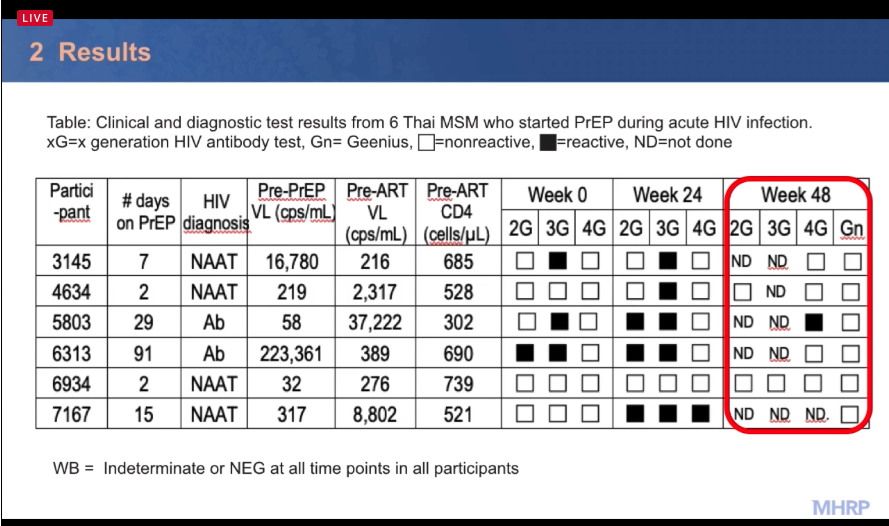 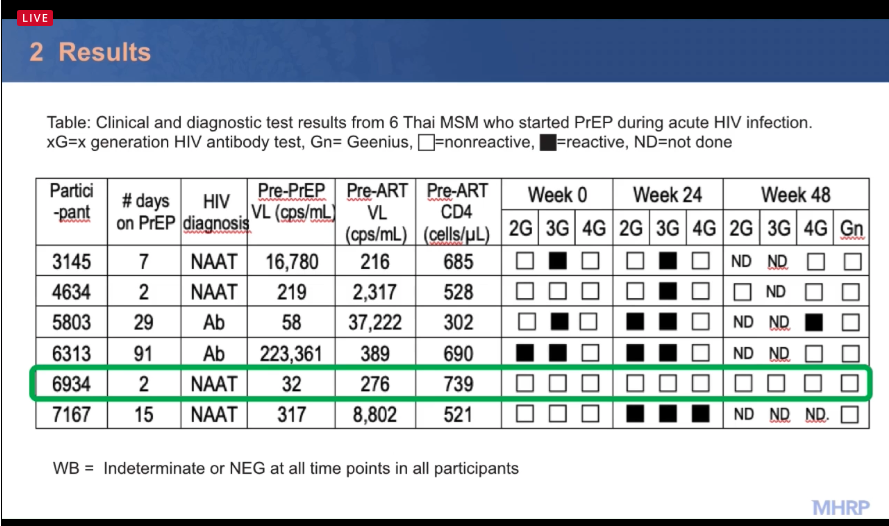 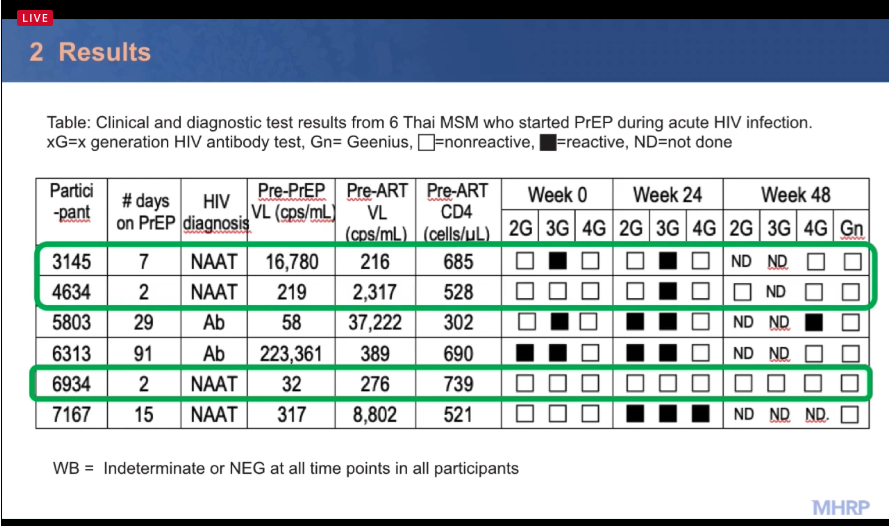 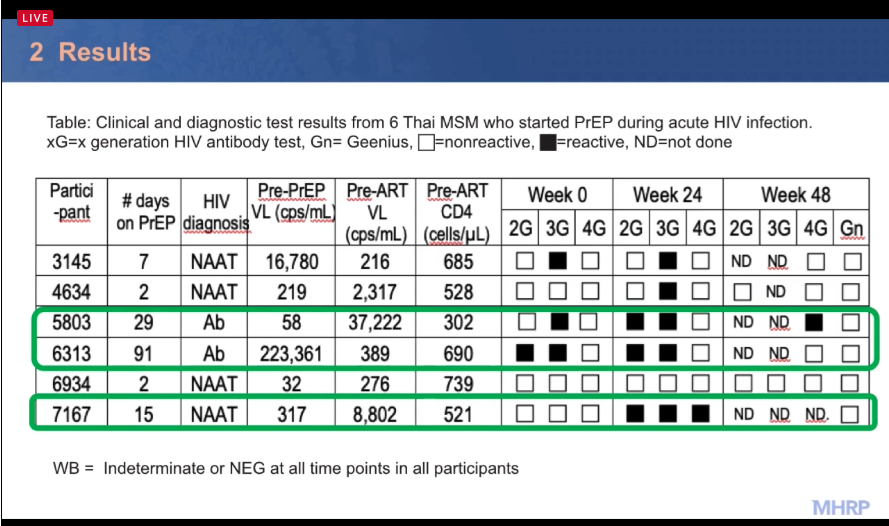 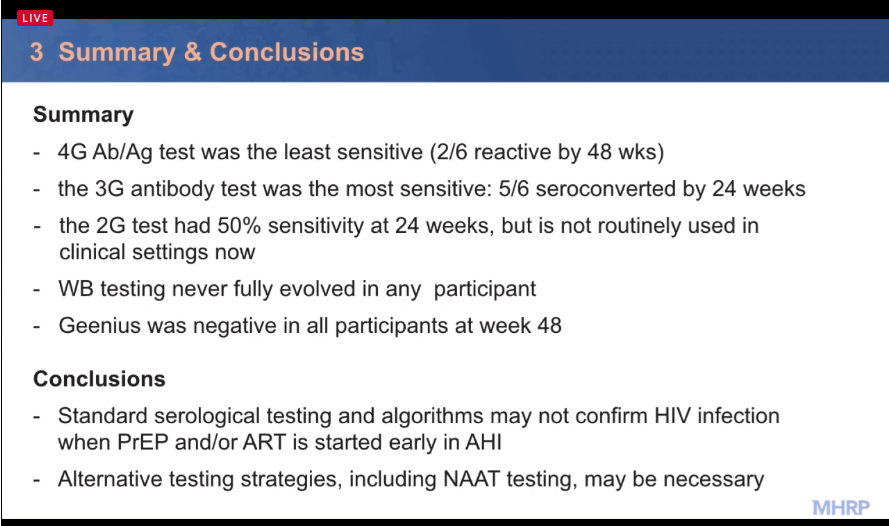 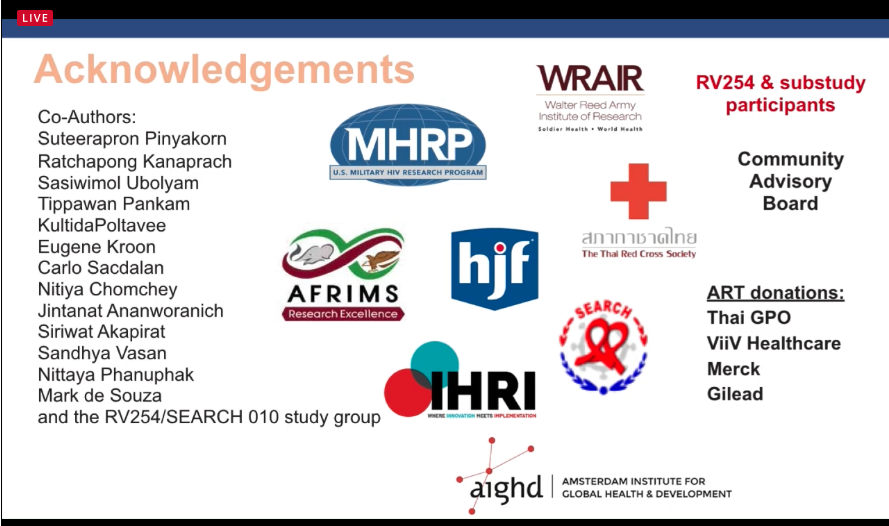